移送先を柔軟に変更可能なVMマイグレーション
九州工業大学
緒方彬人 光来健一
1
大容量メモリを持つVM
クラウドでは仮想マシン (VM) が広く利用されている
IaaSはユーザにVMを提供
PaaSやSaaSも内部でVMを使っていることが多い
近年、VMのメモリの大容量化が進んでいる
例：Amazon EC2は最大24TBのメモリを持つVMを提供
ビックデータ処理などに利用
VM
VM
VM
VM
VM
VM
ホスト
2
[Speaker Notes: クラウドで提供されるサービスには、ユーザにVMを提供するIaaS型、開発プラットフォームを提供するPaaS型、ソフトウェアを提供するSaaS型があります。
VMを提供するIaaS型はもちろん、PaaS型やSaaS型クラウドにおいても、多くの場合内部でVMを用いてサービスを提供しています。

近年、ビックデータ処理の流行などによってクラウドで利用されるVMの大容量化が進んでいます。
例として、Amazon EC2 では、最大24TBものメモリを持つVMが提供されています。]
VMマイグレーション (移送)
VMは停止させずに他のホストへ移動することができる
最適な移送先ホストを選択し、移送元ホストからVMの状態を転送
マイグレーションにかかる時間はVMのメモリサイズに比例
大容量メモリを持つVMでは非常に長い時間が必要になる
メモリサイズが352GBの場合、10GbEでも7分以上 [Tauchi+, CLOUD’21]
ホストの高負荷時やネットワークの混雑時はさらに時間がかかる
移送先ホスト
移送元ホスト
空のVM
VM
VMの状態 (メモリ、CPU等)
3
[Speaker Notes: VMはホストのメンテナンス時や負荷分散のために、マイグレーションと呼ばれる技術を用いて他のホストに移動することができます。
VMのマイグレーションは各ホストの負荷状況やネットワークの混雑状況に応じて最適な移送先ホストを選択して、移送元ホストからVMの状態を転送することで行われます。
このマイグレーションにかかる時間は移送するVMのメモリサイズに比例します。
そのため、大容量メモリを持つVMでは非常に長い時間が必要となります。
例として、352GBのメモリを持つVMの場合では、10GbEネットワークを用いても7分以上の時間がかかるという報告があります。
また、ホストが高負荷の場合やネットワークの混雑時にはより長い時間がかかってしまいます。]
マイグレーション中の状況の変化
時間のかかるマイグレーション中に状況が変わる可能性がある
移送先ホストの負荷が高くなる
移送元と移送先の間のネットワークが混雑する、など
一般に低負荷でネットワークが空いているホストを移送先に選ぶ
大容量メモリを持つVMの場合、状況変化の可能性が高くなる
マイグレーションにより長い時間がかかるため
移送元ホスト
移送先ホスト
VM
VM
VM
VM
VM
VM
VM
VM
4
4
[Speaker Notes: このような時間のかかるマイグレーションでは実行中に開始時と状況が変化する可能性があります。
状況の変化としては移送先ホストの負荷が高くなることが考えられます。
また、移送元と移送先間のネットワークが混雑するといった状況の変化も考えられます。
通常、移送先としては負荷が低く、ネットワークが空いているホストを選択します。
しかし、このような状況の変化が起きた場合にはマイグレーションに長い時間がかかってしまいます。
また、移送先でVMが必要なリソースを確保できず、意図した性能を発揮できない可能性があります。

状況の変化は、マイグレーションに時間がかかるほど、起きやすくなってしまいます。
そのため、大容量メモリを持つVMのマイグレーションの場合、状況が変化する可能性が高くなります。]
マイグレーション中の移送先変更
状況が変化した場合、移送先を変更するとよい場合がある
より負荷の低いホストがある場合
混雑していないネットワークでつながれたホストがある場合
移送先を変更することでマイグレーションを高速化
マイグレーション後のVMの性能も向上する可能性
VMのネットワーク性能も向上する可能性
新しい移送先ホスト
移送元ホスト
古い移送先ホスト
VM
VM
VM
VM
VM
VM
VM
VM
VM
VM
VM
VM
5
[Speaker Notes: 状況の変化が起きた場合には、移送先を変更することが望ましい場合があります。
例として、現在の移送先ホストより負荷の低いホストが存在する場合や、
混雑していないネットワークで接続されたホストが存在する場合には、移送先を変更することが望ましくなります。

より負荷が低く、ネットワークが空いているホストに移送先を変更することで、マイグレーションを高速化することができます。
また、移送先で必要なリソースを確保することができます。
そのため、マイグレーション後のVMの性能が向上したり、ネットワーク性能が向上する可能性もあります。]
移送先の変更に伴う問題点
実行中のマイグレーションを一旦キャンセルする必要がある
移送先に転送済みのVMの状態はすべて破棄される
VMは移送元で動作を継続 (プレコピーマイグレーションの場合)
その後で新しい移送先にVMを一からマイグレーション
再び、VMのメモリサイズに応じたマイグレーション時間がかかる
その間にまた状況が変わる可能性がある
移送元ホスト
古い移送元ホスト
新しい移送元ホスト
VM
空のVM
空のVM
6
[Speaker Notes: しかし、移送先の変更には実行中のマイグレーションを一旦キャンセルする必要があります。
マイグレーションはキャンセルされると、移送先に転送したVMの状態はすべて破棄されてしまいます。
その際に、マイグレーションを行ったVMは移送元で動作を継続します。

移送先の変更を行う場合には、マイグレーションをキャンセルし、移送元から新しい移送先に対して、はじめからマイグレーションを行う必要があります。
1からマイグレーションを行うため、移送先変更後のマイグレーションにもVMのメモリサイズに比例したマイグレーション時間がかかります。
そのため、マイグレーション中に状況が変化する可能性があります。]
提案：DCmigrate
VMマイグレーションをキャンセルすることなく移送先を変更
移送元では移送先を新しいホストに切り替え
続きからVMの状態を新しい移送先に転送
古い移送先では受信済みのVMの状態を破棄せずに保持
その状態を新しい移送先に転送
新しい移送先では移送元と古い移送先からVMの状態を並列に受信
新しい移送先ホスト
移送元ホスト
古い移送先ホスト
VM
VM’
空のVM
7
[Speaker Notes: そこで、VMマイグレーションの実行中にマイグレーションをキャンセルすることなく、移送先の変更を可能にするDCmigrateを提案します。

DCmigrateでは移送元は、VMの状態の移送先を新しい移送先へ切り替えます。
移送元は古い移送先へのマイグレーションの続きから新しい移送先へVMの状態の転送を行います。
そのため、移送元が新しい移送先へ転送するVMの状態は古い移送先に転送を行っていまいVMの状態になります。

古い移送先では、元のマイグレーションが終了した時にVMの状態を破棄せず、保持し続けます。
新しい移送先へは、保持している移送元から送られたVMの状態を新しい移送先へ転送します。

新しい移送先では、移送元と、古い移送先の双方からVMの状態を並列に受信します。
双方から受け取ったVMの状態を統合することで新しい移送先へのマイグレーションが完了します。]
DCmigrateの利点
移送元と古い移送先からの並列転送による高速化
移送先変更後に再度、状況が変化する可能性を減らせる
移送元ホストをメンテナンスする際にはより早く作業に取り掛かれる
負荷分散を行う際には性能をより早く改善できる
移送元ホストとネットワークの負荷を分散
移送元ホストから転送する必要があるVMの状態を減らせる
従来手法
DCmigrate
移送元ホスト
新しい
移送元ホスト
移送元ホスト
古い
移送元ホスト
新しい
移送元ホスト
負荷
負荷
負荷
VM
VM
VM
VM
VM
8
[Speaker Notes: DCmigrateでは移送元と古い移送先から並列に転送を行うため、マイグレーションを高速化することが可能です。
マイグレーション時間の短縮によって、移送先変更後のマイグレーション中の状況変化を減らすことができるます。
ホストのメンテナンスのためにマイグレーションを行う場合には、作業により早く取り掛かることが可能です。
また、負荷分散のためにマイグレーションを行う場合にホストの負荷増加によって、性能が低下していたVMの性能をより早く改善することができます。

また、2つのホストからVMの状態を転送するため、一つのホストが行う作業量と必要なデータフローを減らすことが可能です。
そのため、移送元ホストとネットワークの負荷を分散することができます。]
移送元での移送先変更
実行中のマイグレーションを部分的にキャンセル
マイグレーションを中断するが、VMの状態転送は継続
新しい移送先に対してマイグレーションを開始
元のマイグレーションの状態の多くを引き継ぐ
VMの状態の転送先を切り替え
未転送のVMの状態と再送が必要なVMの状態だけを転送
移送元ホスト
古い移送先ホスト
新しい移送先ホスト
空のVM
VM
VM’
9
[Speaker Notes: DCmigrateでは、移送元ホストは実行中のマイグレーションを部分的にキャンセルします。
ここでの部分的なキャンセルとは、VMの状態の転送を継続しながら、マイグレーションジョブをキャンセルすることです。

マイグレーションの部分的なキャンセル後、新しい移送先へのマイグレーションを開始します。
新しい移送先へのマイグレーションでは、元のマイグレーションの状態の多くを引き継ぎます。
その後、VMの状態の転送先を新しい移送先に切り替えを行います。
新しい移送先へは、古い移送先に未転送のVMの状態を転送します。
加えて、マイグレーション中に稼働しているVMによって変更されたことにより再送が必要になったVMの状態も転送します。]
古い移送先での状態転送
実行中のマイグレーションを部分的にキャンセル
移送先としての処理を終了し、以降はVMの状態を受信しない
新しい移送先に対してマイグレーションを開始
保持しているVMの状態を転送
VMの状態が変更されることはないため、再送は不要
移送元も同じVMの状態を保持しているため、転送量を調整可能
移送元ホスト
古い移送先ホスト
新しい移送先ホスト
VM’
空のVM
VM
10
[Speaker Notes: 古い移送先ホストでは、元のマイグレーションの際に、受け取ったVMの状態を保持します。
移送先変更が実行されると、古い移送先は移送先としての処理を終了し、VMの状態の受信を終了します。

その後、移送元として新しい移送先ホストへのマイグレーションを開始します。
古い移送先は新しい移送先へ保持しているVMの状態を転送します。

古い移送先では、VMは稼働していないためVMの状態は変更されません。
そのため、移送元で行った再送処理は不要です。

また、移送元も同じVMの状態を保持しているため、双方からの転送量を状況に応じて変更することも可能です。]
新しい移送先での並列受信
移送元と古い移送先からVMの状態の並列受信を開始
双方から受信した状態を統合して完全なVMの状態を構築
メモリデータを重複受信した場合には移送元からの最新データを利用
移送元でVMが更新したことによって再送されたため
すべてのVMの状態を受信したらVMを再開
マイグレーションを完了
移送元ホスト
古い移送先ホスト
新しい移送先ホスト
VM
VM’
空のVM
VM
VM
11
[Speaker Notes: 新しい移送先では、移送元と古い移送先からVMの状態を並列に受信します。
双方から受信したVMの状態を統合することで、完全なVMの状態を構築します。
移送元からはマイグレーション中に変更され再送されたVMの状態も受け取ります。
そのため、統合する際にメモリデータが重複した場合は移送元から再送が行われたVMの状態であるため、移送元からのデータを利用します。

すべてのVMの状態を受信し、統合が終了すると、新しい移送先でVMを再開し、マイグレーションを終了します]
実装
DCmigrateをlibvirtとQEMU-KVMに実装
各ホストでVMの管理サーバ (libvirtd) が動作
QEMUを用いてVMが動作
移送ツール (virsh) はlibvirtライブラリ経由で管理サーバと通信
リモート手続き呼び出し (RPC) を用いて管理サーバの関数を実行
管理サーバはQMPを用いてQEMUにコマンドを送信
ホスト
RPC
QMP
virsh
libvirt
libvirtd
QEMU
12
[Speaker Notes: DCmigrateはlibvirtとQEMUを用いて、実装を行いました。
各ホストでは、VMの管理サーバとして、libvirtdが動作しています。
また、各VMの動作を仮想化マネージャーであるQEMUが行っています。

マイグレーションは移送ツールであるvirshを用いて行うことができます。
Libvirtの移送ツールであるvirshはlibvirtライブラリ経由で管理サーバと通信を行います。
管理サーバであるlibvirtdとの通信にはRPCが用いられ、libvirtdの関数を実行することでマイグレーションを実行します。
管理サーバであるlibvirtdはQMPを用いてQEMUにコマンドを送信し、コマンドを受け取ったQEMUはマイグレーションにおけるVMの状態の送受信を行います。]
従来のVMマイグレーションの流れ(1/3)
移送元の管理サーバがMigrateBeginを実行
マイグレーションジョブを開始し、VMのコンフィグを返す
移送先の管理サーバがMigratePrepareを実行
マイグレーションジョブを開始し、コンフィグを基に空のVMを作成
QEMUに受信コマンドを送信し、QEMUはVMの状態の受信を待つ
移送先ホスト
空のVM
移送元ホスト
VM
QEMU
QEMU
migrate-incoming
libvirtd
libvirtd
MigratePrepare
MigrateBegin
virsh
13
[Speaker Notes: ここからは、従来のVMマイグレーションの流れを説明します。
マイグレーションは移送ツールであるvirshが管理サーバの関数を実行することで行います。
マイグレーションは、移送元の管理サーバでMigrateBeginを実行することで開始されます。
このフェーズでは、移送元が移送ツールから受け取った移送先の情報をもとにマイグレーションジョブを開始します。
その後、マイグレーションを行うVMのコンフィグを返します。

移送元からVMのコンフィグが返されると、移送先の管理サーバがMigratePrepareを実行します。
このフェーズでは、受け取り用のマイグレーションジョブを開始し、移送元から返されたコンフィグをもとに空のVMを作成します。
空のVMの作成後、libvirtdはQEMUに受信用のmigrate-incomingコマンドを送信し、QEMUにVMの状態の受信を待機します。]
従来のVMマイグレーションの流れ(2/3)
移送元の管理サーバがMigratePerformを実行
QEMUに移送コマンドを送信
QEMUは移送先に接続し、VMの状態の転送を開始
移送先の管理サーバがMigrateFinishを実行
VMの状態の受信完了を待ってVMを再開
マイグレーションジョブを終了
移送先ホスト
移送元ホスト
VM
空のVM
VM
QEMU
QEMU
migrate
libvirtd
libvirtd
MigrateFinish
MigratePerform
virsh
14
[Speaker Notes: 移送先が受け取り準備を完了すると、移送元の管理サーバがMigratePerformを実行します。
このフェーズでは、まず管理サーバが仮想化ソフトウェアであるQEMUに対してmigrateコマンドを送信します。
Migrateコマンドを受け取ったQEMUは移送先へのVMの状態の転送を開始します

移送元でのVMの状態が開始されると、移送先の管理サーバでMigrateFinishが実行されます。
このフェーズでは、移送元からのVMの状態の転送終了を待機します。
すべてのVMの状態を受け取ると、移送先でVMの動作を開始し、移送先ホストでのマイグレーションジョブを終了します。]
従来のVMマイグレーションの流れ(3/3)
移送元の管理サーバがMigrateConfirmを実行
状態の転送が完了したVMを終了
マイグレーションジョブを終了
移送元ホスト
VM
移送先ホスト
VM
QEMU
QEMU
libvirtd
libvirtd
MigrateConfirm
virsh
15
[Speaker Notes: 移送先のマイグレーションジョブの終了を受けて、移送元の管理サーバはMigrateConfirmを実行します。
この段階では、移送元でVMの状態の転送が完了したVMを終了します。
その後、移送元でのマイグレーションジョブを終了させ、マイグレーションの完了となります。]
DCmigrateにおける移送先変更の流れ(1/3)
移送元の管理サーバがSwitchBeginを実行
マイグレーションジョブをキャンセルし、新しいジョブを開始
QEMUにはキャンセルコマンドを送信せず、QEMUは状態の転送を継続
新しい移送先の管理サーバがSwitchPrepareを実行
マイグレーションジョブを開始し、空のVMを作成
QEMUに並列受信コマンドを送信し、QEMUは受信スレッドを2つ作成
移送元ホスト
VM
古い移送先ホスト
新しい移送先ホスト
VM’
空のVM
QEMU
QEMU
QEMU
libvirtd
switch-incoming
libvirtd
libvirtd
SwitchPrepare
SwitchBegin
16
virsh
[Speaker Notes: ここからはDcmigrateでの移送先変更の流れを説明します。
まず、移送先変更コマンドがvirshを用いて実行されると、移送元ホストの管理サーバでSwitchBeginが実行されます。
この段階では、元のマイグレーションジョブをキャンセルし、新しい移送先へのマイグレーションジョブを開始します。
通常、マイグレーションがキャンセルされると、移送ツールはQEMUに対してキャンセルコマンドを送信します。
キャンセルコマンドを受け取ったQEMUはこれまでのマイグレーションの情報をすべて破棄してしまいます。
そのため、SwitchBeginではQEMUに対してキャンセルコマンドを送信せず、VMの状態の転送を継続させます。

移送元での準備完了後、新しい移送先の管理サーバではSwitchPrepareを実行します。
この段階では、新しい移送先でマイグレーションジョブを開始し、移送先となる空のVMの作成を行います。
空のVMの作成後、QEMUに対して、並列受信コマンドswitch-incomingを送信します。
コマンドを受け取ったQEMUは移送先ホスト用と古い移送先ホスト用の2つの受信スレッドを作成し、双方からのVMの状態の転送を待機します
これにより、VMの状態を並列に受け取ります。]
DCmigrateにおける移送先変更の流れ(2/3)
古い移送先の管理サーバがSwitchForwardを実行
マイグレーションジョブをキャンセルし、新しいジョブを開始
QEMUに転送コマンドを送信し、QEMUは受信済みメモリデータを転送
受信済みメモリデータはビットマップで管理
マイグレーションでのデータ受信時にビットマップに記録
従来は受信したデータは管理していなかった
移送元ホスト
古い移送先ホスト
新しい移送先ホスト
VM
VM’
空のVM
QEMU
QEMU
QEMU
switch-forward
libvirtd
libvirtd
libvirtd
SwitchForward
17
virsh
[Speaker Notes: 古い移送先ホストでは、マイグレーションの実行時に、受信済みメモリデータを保存するビットマップを作成します。
新しい移送先でVMの状態の受信が開始されると、古い移送先ではSwitchForwardを管理サーバで実行します。
この段階では、移送先用のマイグレーションジョブをキャンセルし、新しい移送先に対して移送元となるマイグレーションジョブを開始します。
ビットマップがあることで、元のマイグレーションジョブがキャンセルされても、受信したVMの状態を保持することができます。

マイグレーションジョブの開始後、管理サーバはQEMUに転送コマンドであるswitch-forwardコマンドを送信します。
コマンドを受け取ったQEMUは受信済みビットマップを利用して、移送元から受け取ったVMの状態を新しい移送先へ転送します。]
DCmigrateにおける移送先変更の流れ(3/3)
移送元の管理サーバがSwitchPerformを実行
新しい移送先に接続し、QEMUに切り替えコマンドを送信
QEMUは移送先を切り替え、VMの残りの状態を転送
新しい移送先の管理サーバがSwitchFinishを実行
2つのホストからすべての状態を受信するまで待ち、VMを再開
マイグレーションジョブを終了
移送元ホスト
古い移送先ホスト
新しい移送先ホスト
VM
VM’
VM
空のVM
QEMU
QEMU
QEMU
switch
libvirtd
libvirtd
libvirtd
SwitchFinish
SwitchPerform
18
virsh
[Speaker Notes: 古い移送先でSwitchForwardが実行されると同時に、移送元ではSwitchPerformが実行されます。
ここでは、管理サーバがQEMUに対して移送先切り替えコマンドを送信します。
コマンドを受け取ったQEMUは古い移送先ホストに転送を行っていないVMの状態の残りを転送します。
また、マイグレーション中に更新されたメモリデータの再送も行います。

移送元と、古い移送先の双方からのVMの状態の転送が開始されると、新しい移送先の管理サーバでSwitchFinishが実行されます。
ここでは、双方からのVMの状態の受信完了を待機します。
すべてのVMの状態の受信後、受け取った状態を統合して新しい移送先でVMの動作を開始します。
その後、マイグレーションジョブを終了します。]
実験
DCmigrateを用いて移送先を変更する実験を行った
マイグレーション中に移送先が変更できることを確認
移送先変更とその後のマイグレーションにかかる時間を測定
キャンセルコマンドと移送コマンドを組み合わせた従来手法と比較
19
[Speaker Notes: ここからはDCmigrateを用いて移送先を変更する実験に付いて説明します。
実験では、DCmigrateを用いてマイグレーション中に移送先の変更ができることを確認しました。
また、移送先の変更とその後のマイグレーションにかかる時間を測定しました。
従来手法としてキャンセルコマンドと移送コマンドを組み合わせたものを利用し、実行時間の比較を行います。

なお、実験に用いたホストとVMの情報は以下のようになっている。]
実験1：移送先変更の確認
VMのマイグレーション中にDCmigrateを用いて移送先を変更
移送元がVMの状態転送を開始する前に移送先を変更するようにした
古い移送先から新しい移送先へのVMの状態転送は未実装のため
新しい移送先にVMが移動したことを確認できた
最初の移送コマンドはキャンセルされた
移送コマンド
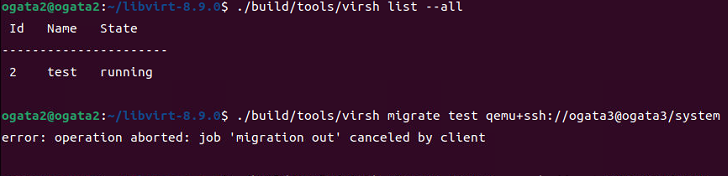 移送先変更コマンド
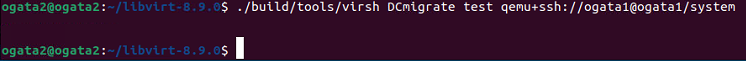 20
[Speaker Notes: まず、移送先変更の確認を行いました。

今回の実験では、移送元がVMの状態転送を開始する前に移送元を変更しています。
これは、古い移送先から新しい移送先へのVMの状態転送をまだ実装できていないためです。

結果として、新しい移送先にVMが移動したことを確認できた。
また、元のマイグレーションコマンドがキャンセルされたことを確認しました。]
実験2：移送先変更の性能
移送先変更からマイグレーション完了までの時間を測定
マイグレーションの部分的なキャンセルによる多少の高速化を期待
DCmigrateと従来手法の性能は同程度
VMの状態転送を開始するまでの処理時間は短い
古い移送先からも同時に転送できるようになれば高速化が可能
古い
移送先ホスト
新しい移送元ホスト
移送元ホスト
21
[Speaker Notes: 次にDCmigrateの移送先変更とマイグレーションにかかる時間を調べました。
DCmigrateは先程と同様に古い移送先にVMの状態の転送を行う前に移送先の変更を行っています。
古い移送先にVMの状態の転送を行っていないため、右上の図のように、VMの状態の転送は移送元ホストから新しい移送先ホストに対してしか行われません。
比較として、キャンセルコマンドと新しい移送先へのマイグレーションコマンドを組み合わせた方法を用いています。

DCmigrateは移送元ホストと古い移送先ホストの２つのホストから転送を行うという実装は行えていないものの、マイグレーションを完全にはキャンセルしない事による高速化を期待しました。
しかし、DCmigrateの実行時間は、従来手法と同程度となりました。

これは、古い移送先からもVMの状態を転送できるようになれば、実行時間を短くすることが可能と考えています。]
関連研究
Acinonyx [Toosi+, ISPA'18]
SDNを用いてVMマイグレーション中に最適な経路に切り替え
移送先を変更するにはDCmigrateを併用する必要
分割マイグレーション [Suetake+, CLOUD’18]
移送先が複数あるため、常に負荷の低いホストにVMの状態を転送可能
複数ホストにまたがる場合、マイグレーション後のVMの性能が低下
統合マイグレーション [Kashiwagi+, CLOUD’20] により性能改善が可能
キャンセラブルなVMマイグレーション [小川+, OS研究会’17]
メモリ同期によりポストコピーマイグレーションをキャンセル可能
DCmigrateを用いれば移送先変更のためのキャンセルは不要になる
22
[Speaker Notes: 関連研究として、Acinonyxと呼ばれるシステムがあります。
このシステムは、複数経路を持つホスト間でのマイグレーションを行う場合に、SDNを用いて最も空いている経路にマイグレーション中に変更するシステムです。
DCmigrateを用いることで移送先の変更も行うことが可能となります。

分割マイグレーションとは、大容量メモリを持つVMを複数ホストに分割してマイグレーションを行い、複数ホストにまたがるVMとして動作させるシステムです。
しかし、VMが複数ホストにまたがる場合、VMの性能が低下してしまいます。
分割されたVMは統合マイグレーションによって、またがるホスト数を減らすことができます。
これにより、VMが一つのホストで利用するリソース量が大きくなる一方で、VMの性能を改善することができます。

キャンセラブルなVMマイグレーションは、ポストコピーマイグレーションにおいてマイグレーションをキャンセルするとVMが破損してしまうことを防ぐシステムです。
このシステムはマイグレーション中に双方のホストでメモリ同期を行うことで実現しています。
Dcmigrateによって移送先変更を行うことで、マイグレーションのキャンセルは不要になります。]
まとめ
VMマイグレーションをキャンセルすることなく移送先を変更可能にするDCmigrateを提案
移送元では未転送のVMの状態のみを新しい移送先に転送
古い移送先では受信済みのVMの状態を破棄せず、新しい移送先に転送
新しい移送先ではVMの状態を並列に受信することで高速化
マイグレーション中に移送先が変更できることを確認
今後の課題
古い移送先からの転送と新しい移送先での並列受信の実装
古い移送先からの転送量の調整によるマイグレーションの最適化
23
[Speaker Notes: まとめです。
VMのマイグレーションを実行中にキャンセルすることなく、移送先を変更を可能にするDcmigrateを提案しました。
移送元は、VMの状態を新しい移送先に切り替えて、マイグレーションを再開します
古い移送先は、移送元から移送先変更までに転送されたVMの状態を新しい移送先に転送します。
Dcmigrateの実装は、管理サーバと仮想化ソフトウェアに行いました。
VMの状態の転送を行う前に移送先の変更を行い、新しい移送先にマイグレーションが行えたことを確認できました。

今後の課題としては、古い移送先から新しい移送先に対してVMの状態の転送の実装を行い、移送元と古い移送先からの並列転送を可能にすることです。
また、移送元と古い移送先のそれぞれのホストからのVMの状態の転送量の調整によるマイグレーション時間の短縮を試みます。

発表は以上となります。
ご清聴ありがとうございました]
24